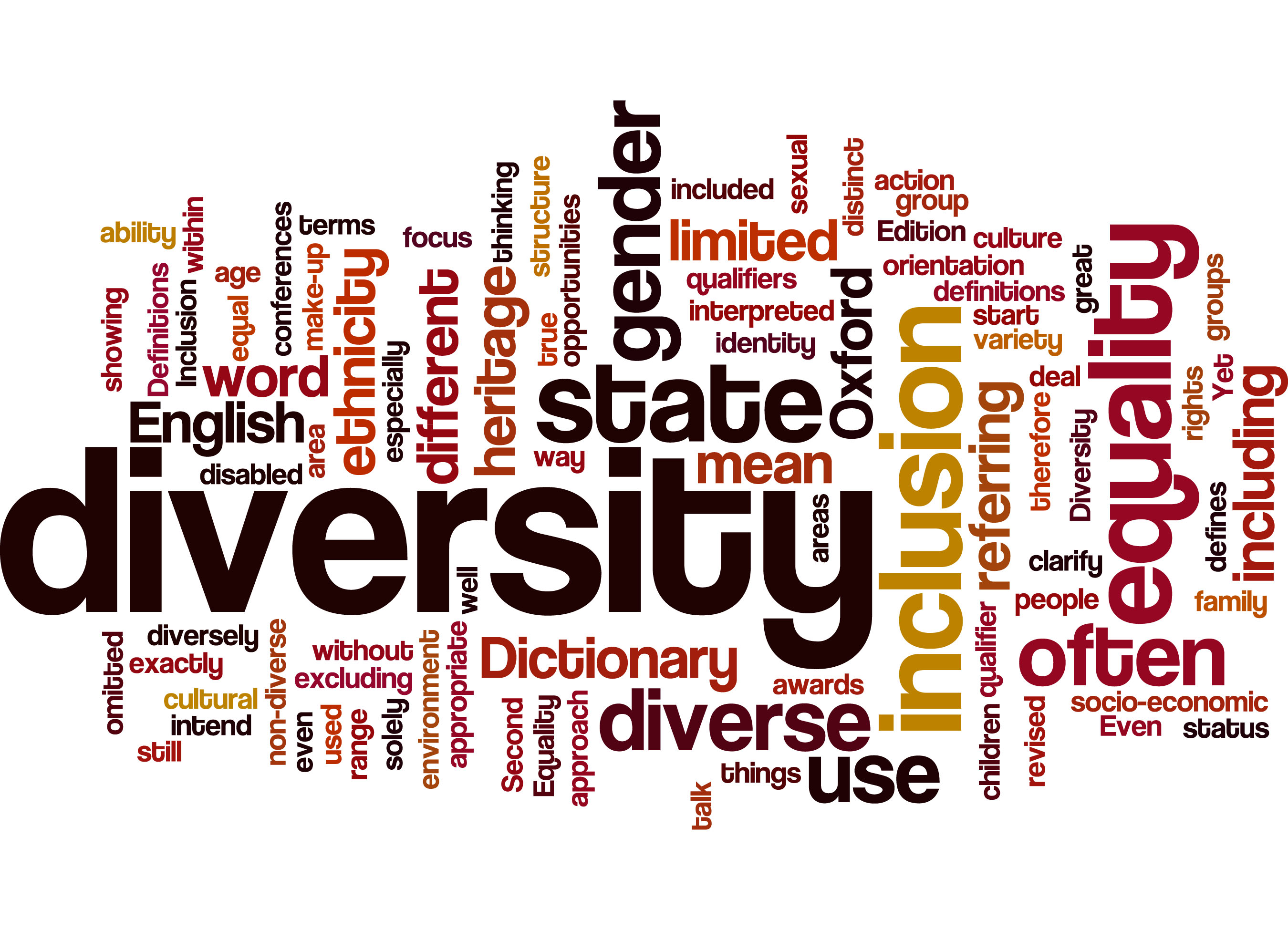 “WOMEN LEADING THRU INCLUSION”
Southwest Exchange
Vicki clark
BUILDING THE CAPACITY OF ORGANIZATIONS
MEMPHIS, tn
 september, 2018
VISIONARY MISSION DRIVEN LEADERS
Our Mission
The Junior League is an organization of women committed to promoting voluntarism, developing the potential of women, and improving communities through the effective action and leadership of trained volunteers. Its purpose is exclusively educational and charitable.
LEADERS WITH A COMMITMENT TO DIVERSITY AND INCLUSION
Our Commitment to Diversity and InclusionThe Junior League welcomes all women who value our mission. We are committed to inclusive environments of diverse individuals, organizations, and communities.
ALL WOMEN…
SOCIAL AND CULTURAL INCLUSION
THE JUNIOR LEAGUE EXPERIENCE SUPPORTS THE DEVELOPMENT OF WOMEN AS COMMUNITY AND CIVIC LEADERS WHO:
DEMONSTRATE THAT PEOPLE OF DIFFERENT CULTURES, BACKGROUND, EXPERIENCES, AGES, INTERESTS AND VIEWPOINTS BRING VALUE TO DISCUSSION;
ARE COMMITTEED TO LEARNING ABOUT & LEARNING FROM VARIOUS SEGMENTS OF MEMBERSHIPS AND THE COMMUNITY, INCLUDING THOSE WHO ARE IMPACTED DIRECTLY
ARE COMMITTED TO CREATING SHARED SOLUTIONS
ENGAGE IN REFLECTION AND INQUIRY TO BECOME AWARE OF AND SENSITIVE TO THE HISTORY AND CONTEXT THAT IMPACT A SITUATION; AND
UPHOLD PRINCIPLES AND PRACTICES THAT REFLECT AND SUPPORT DIVERSITY AND INCLUSION THROUGHOUT THE LEAGUE, & CULTURE THAT IS TRANSPARENT, RECEPTIVE, RESPECTFUL AND RESPONSIVE
WE’RE ALL CONNECTED…Whether We Want To Be or Not
Sex/Gender
Race/Ethnicity
Other (Bi/Multi-racial)
Other
Intersex
Hispanic/Native American
Socioeconomic Status
Transgender
Asian-American
Sexual Identity
Other
Female
Non-working Poor (Welfare)
African-
American
Learning/
Attention*
Asexual
Central/South-American
 Born
Lower Class (Working Poor)
Bisexual
Middle Class
White
Male
Language
Upper-Middle
Class
Gay/Lesbian
Upper
Class
Straight
Native Origin
Social 
Privilege,
Power & Status
e.g. Access to 
Opportunities/
Resources
U.S.
Born
Catholic
English
Religion
Agnostic
Other
Jewish
North American 
(non-U.S.) Born
Ability
British/European 
Born
Muslim, Hindu, or 
Atheist
Able
Foreign/ 
Fluent in English
Moderate English
Foreign/Minimal 
English Speaking Ability
African/Asian-Pacific Born
Sensory Disability
No English Speaking Ability
Physical Disability
Mental/Psych Disability
*Learning or Attention 
Disorder (e.g. ADHD)
SWGS 6050: Oppression & Social Justice
““LET’S GO”… OUR PATHS ARE DIFFERENTET’S GO”…
“LET’S GO”…
NO MORE MELTING POT
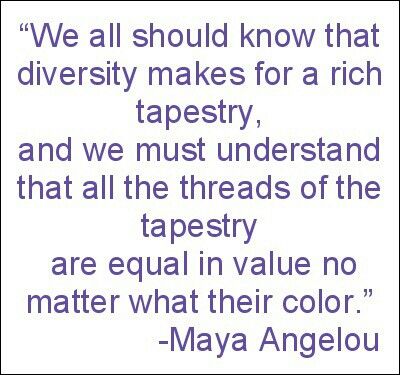 INCLUSION…MEANS WITH NOT JUST IN
THE VALUE AND PRACTICE OF ENSURING THAT PEOPLE FEEL THEY BELONG.
ALL MEANS ALL WOMEN
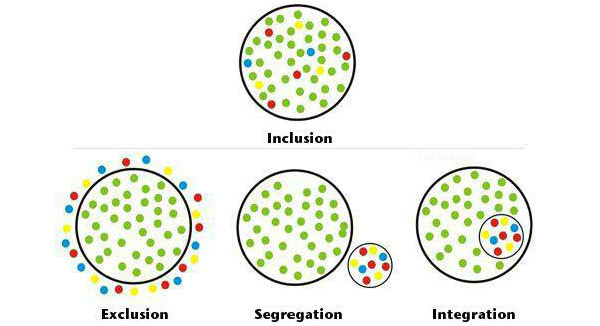 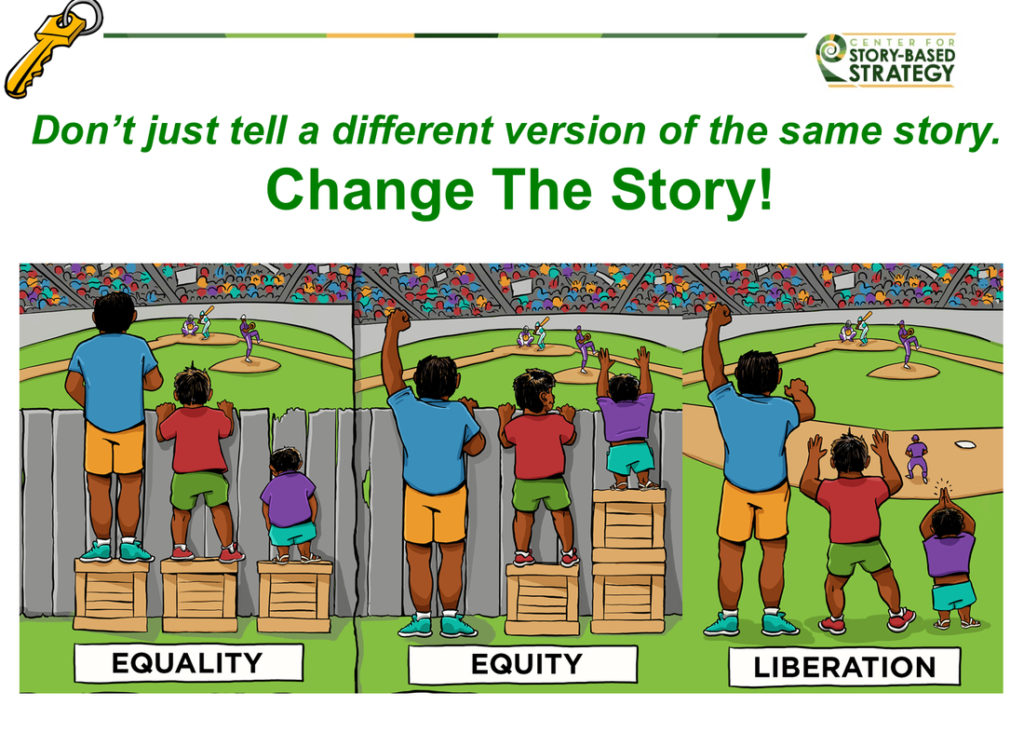 INCLUSIVE LEADERS DON’T SHY AWAY FROM REALITY
Individual Cultural Competence
At the Individual Level
 Cultural Competence IS: 
an examination of one’s own attitude and values, and the acquisition of the values, knowledge, skills and attributes that will allow an individual to work/function appropriately in cross cultural situations.
The understanding of diverse attitudes, beliefs, behaviors, practices, and communication patterns attributable to a variety of factors (such as race, ethnicity, religion, SES, historical and social context, physical or mental ability, age, gender, sexual orientation, or generational and acculturation…
CULTURAL COMPETENCE
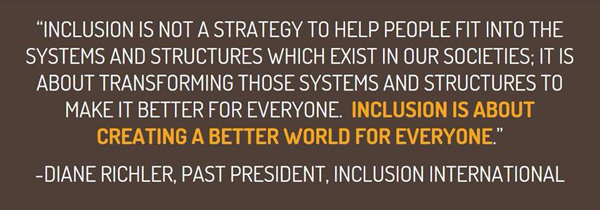 Continuum of Cultural Competency In Organizations
Cultural Proficiency
implement changes to improve services based upon cultural needs
Cultural Competence
recognize individual & cultural differences, seek advice from diverse groups, hire culturally unbiased staff
Cultural               Pre-Competence
explore cultural issues, are committed, assess needs of organization and individuals
Cultural Blindness
differences ignored, “treat everyone the same,” only meet needs of dominant groups
Cultural Incapacity
racism, maintain stereotypes, unfair hiring practices
Cultural     Destructiveness
forced assimilation, subjugation, rights and privileges for dominant groups only
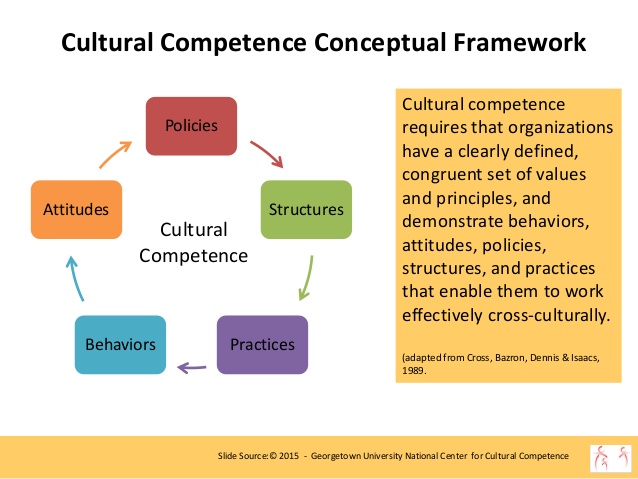 BIASES ARE OFTEN: HIDDEN/UNSCONSCIOUS/AUTOMATIC
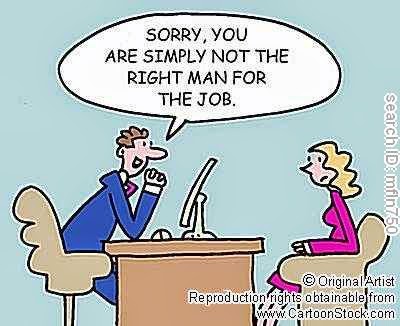 7 STEPS TO IDENTIFY & ADDRESS UNCONSCIOUS BIAS
1. Recognize that we all have biases.
2. Identify what those biases are.
3. Dissect your biases.
4. Decide which of your biases you will address first.
5. Look for common interest groups.
6. Get rid of your biases.
7. Be mindful of bias kick back.
“CONFIRMATIONAL” BIAS
We make decisions largely in a way that is designed to confirm beliefs that we already have. This phenomenon of “confirmational behavior” occurs unconsciously in both positive and negative ways.
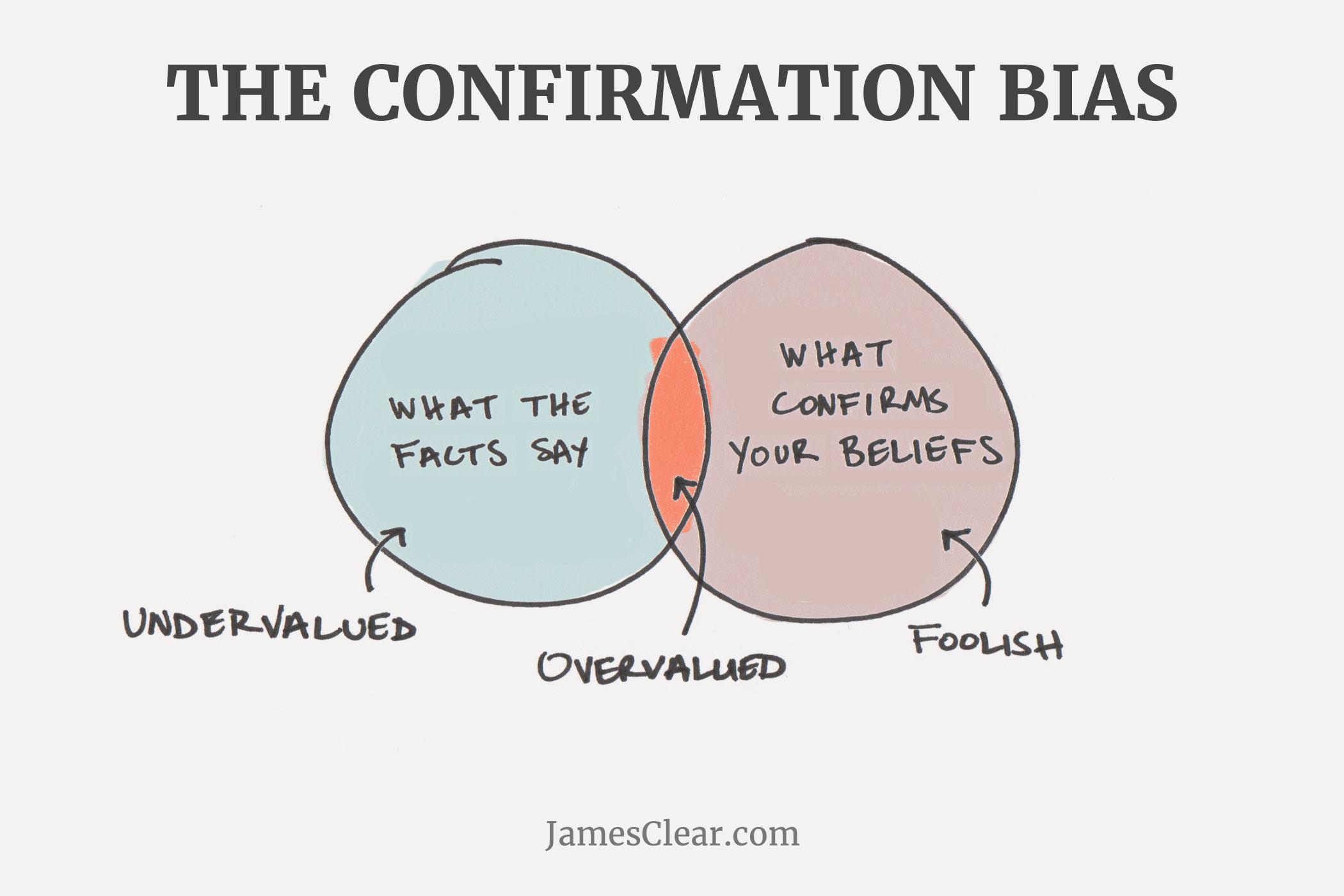 NOT HIDDEN FOR LONG…
HIDDEN BIASES CAN REVEAL THEMSELVES IN ACTION, ESPECIALLY WHEN WE’RE STRESSED, DISTRACTED, IN COMPETITION OR VERY RELAXED
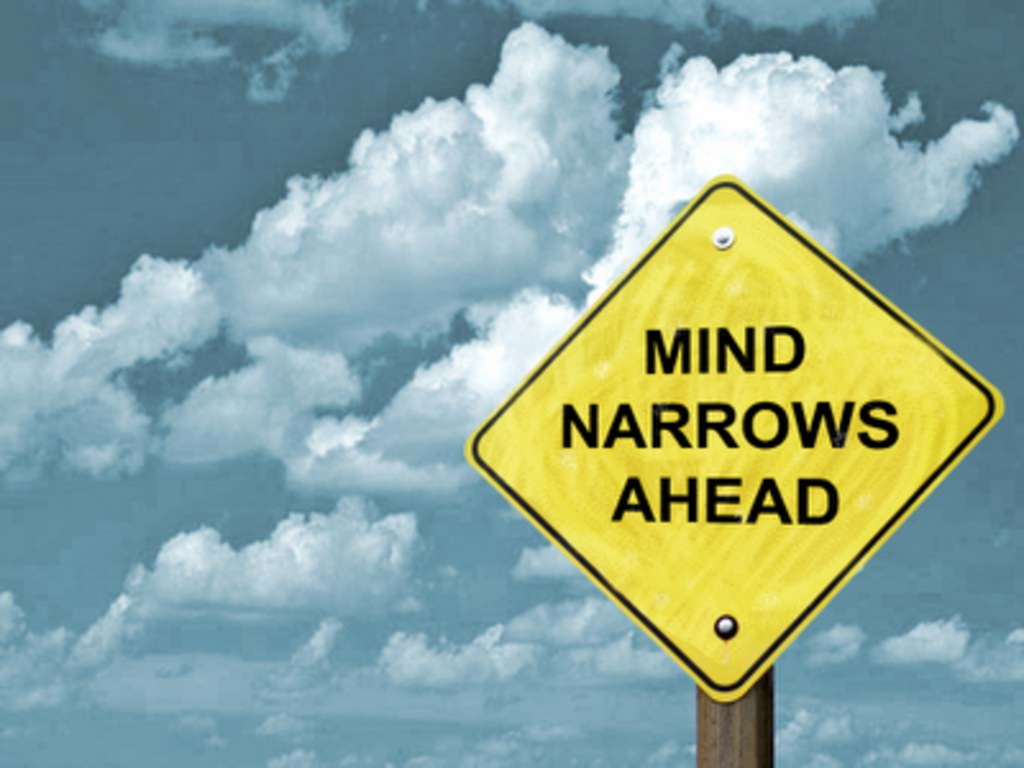 GOT PRIVILEGE
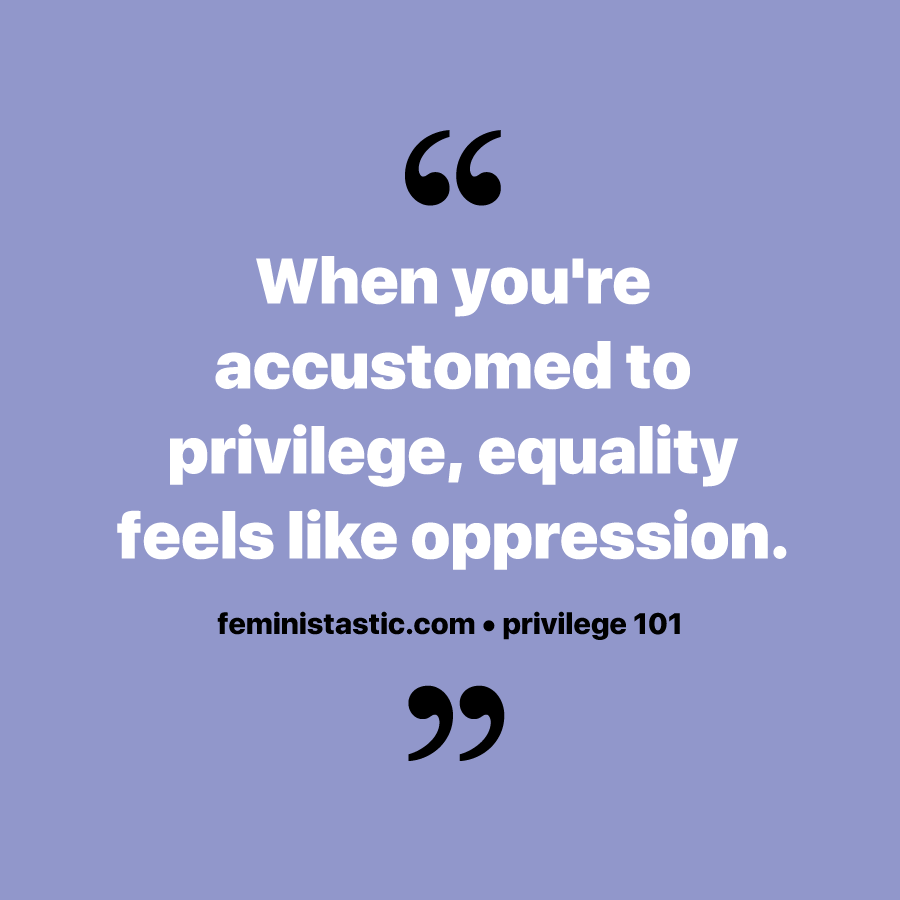 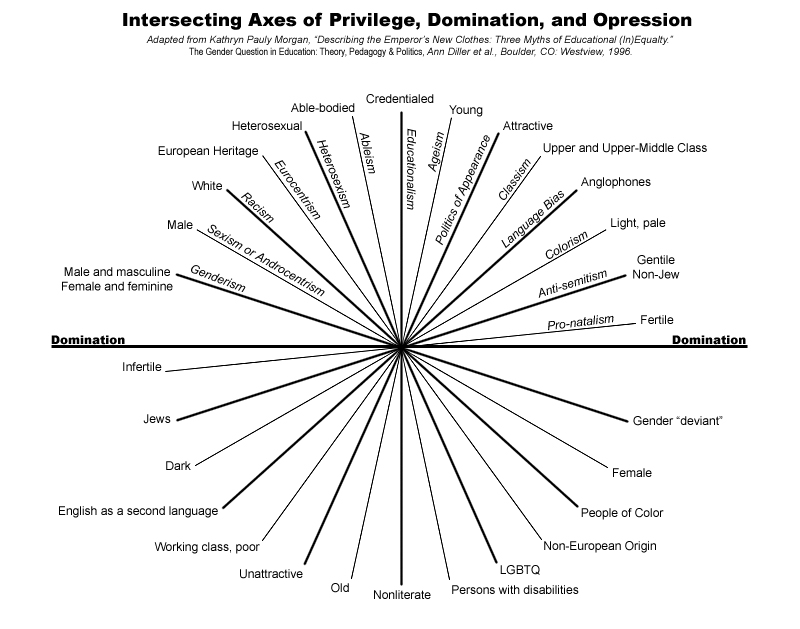 University of San FranciscoCheck Your Privilege Campaign
“We live in a society that is often oppressive to certain groups of people. However, we all carry particular types of privilege(s) that allow us to advocate for social justice and change in various situations.”
This campaign was designed to begin the discussion around privilege and social inequalities in an effort to raise critical awareness of the institutional oppression often seen in the United States of America. Goals included:
To increase knowledge and improve beliefs about privilege.
To heighten awareness of privilege among the USF community.
To encourage the use of privilege to advocate for others.
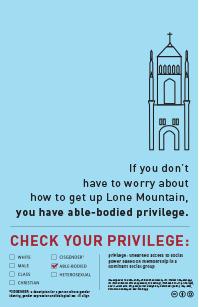 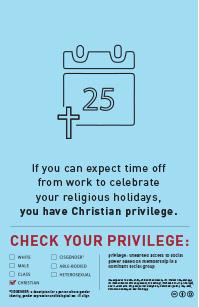 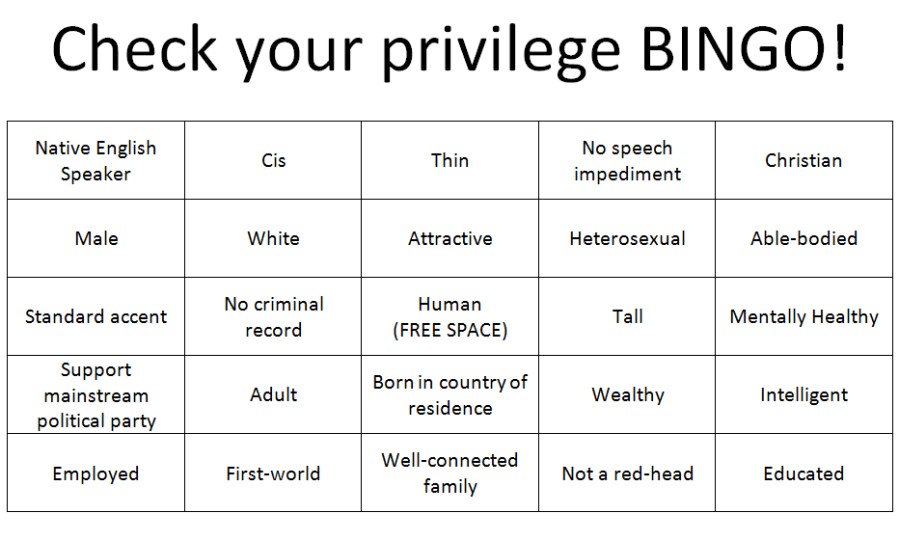 Why Can’t We All Just Get Along???
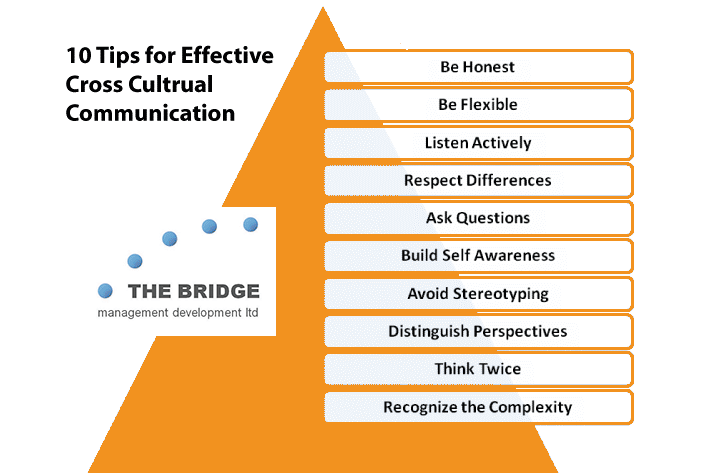 Now That YOU Know…What Will YOU Do?
BE AN ADVOCATEFOR DIVERSITY, INCLUSION, CULTURAL COMPETENCE
THE MORE WE KNOWTHE GREATER IMPACT WE CAN MAKE
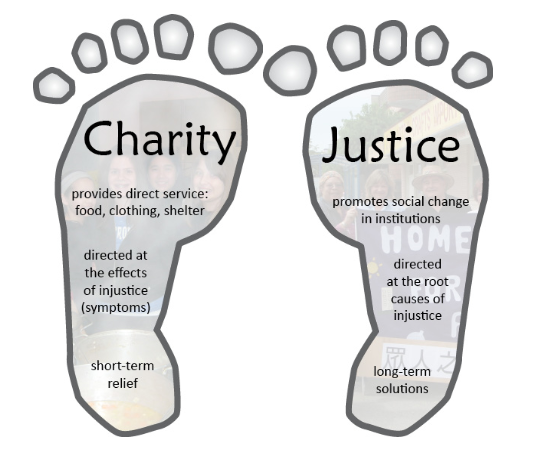 INCLUSIVE LEADERS CREATEA JUST & CARING WORLD
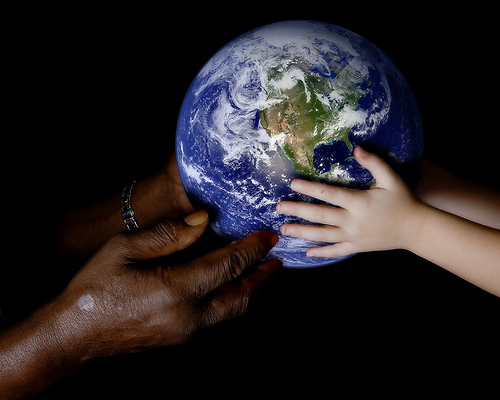 BUILDING THE CAPACITY OF ORGANIZATIONSSTAY IN TOUCH
Vicki3525																	@vickiclarkconsulting



										 				    					Vicki Clark
@_VickiEClark
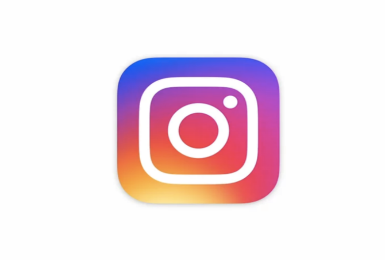 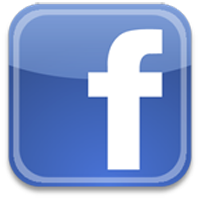 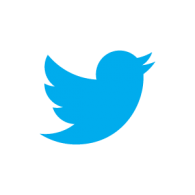 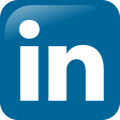